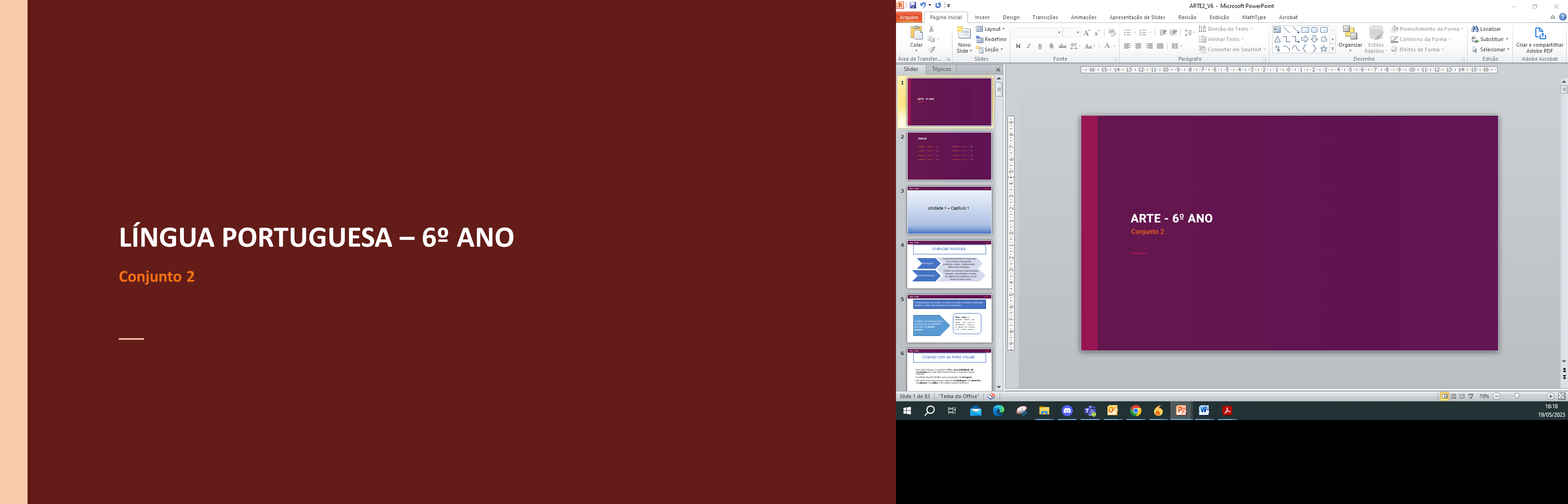 LÍNGUA PORTUGUESA – 6º ANO									 Conjunto 2
Unidade 7
2
LÍNGUA PORTUGUESA – 6º ANO									 Conjunto 2
Anúncio para internet
Tem como finalidade divulgar uma ideia, um evento, um produto ou uma marca on-line (em sites, blogs ou redes sociais) de forma objetiva e criativa. 
Geralmente são utilizadas as linguagens verbal e não verbal, a fim de atrair a atenção do leitor e persuadi-lo a aderir à ideia ou à ação promovida ou, ainda, a adquirir o produto anunciado.
3
LÍNGUA PORTUGUESA – 6º ANO									 Conjunto 2
Sujeito e predicado
4
LÍNGUA PORTUGUESA – 6º ANO									 Conjunto 2
Concordância verbal
Quando o verbo é flexionado em número e pessoa para concordar com o sujeito a que se refere, ocorre o que chamamos concordância verbal.
5
LÍNGUA PORTUGUESA – 6º ANO									 Conjunto 2
Cartaz de campanha
Texto publicitário formado por texto não verbal e texto verbal.
Tem como objetivo divulgar uma ideia, uma causa.
São apresentados argumentos para influenciar o comportamento do público-alvo.
Argumento é o conjunto de fundamentos empregados para comprovar uma ideia, com o objetivo de convencer o interlocutor.
6
LÍNGUA PORTUGUESA – 6º ANO									 Conjunto 2
Período simples
A frase composta por uma ou mais orações recebe o nome de período. 
Quando o período é constituído apenas de uma oração, recebe o nome de período simples.
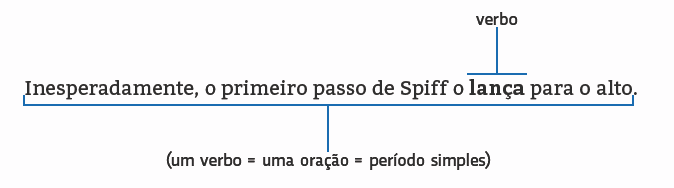 7
LÍNGUA PORTUGUESA – 6º ANO									 Conjunto 2
Período composto
Período constituído de duas ou mais orações.
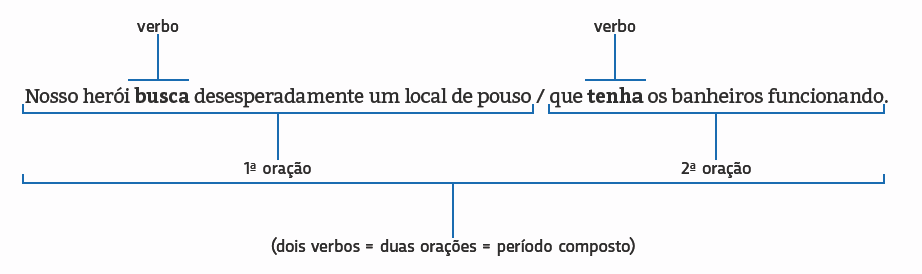 8
LÍNGUA PORTUGUESA – 6º ANO									 Conjunto 2
Período composto por coordenação
Em um período composto por coordenação, as orações apresentam estrutura sintaticamente independente, isto é, não funcionam como termos de outra oração. 
Elas recebem o nome de orações coordenadas.
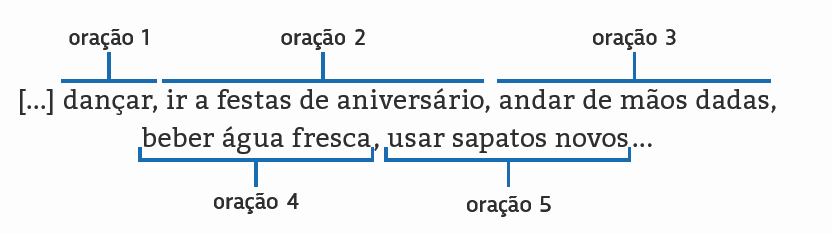 9
LÍNGUA PORTUGUESA – 6º ANO									 Conjunto 2
Oração coordenada assindética
As orações coordenadas que não apresentam conjunção recebem o nome de orações coordenadas assindéticas.
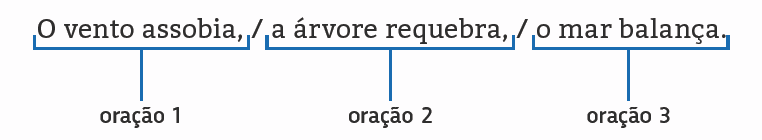 10